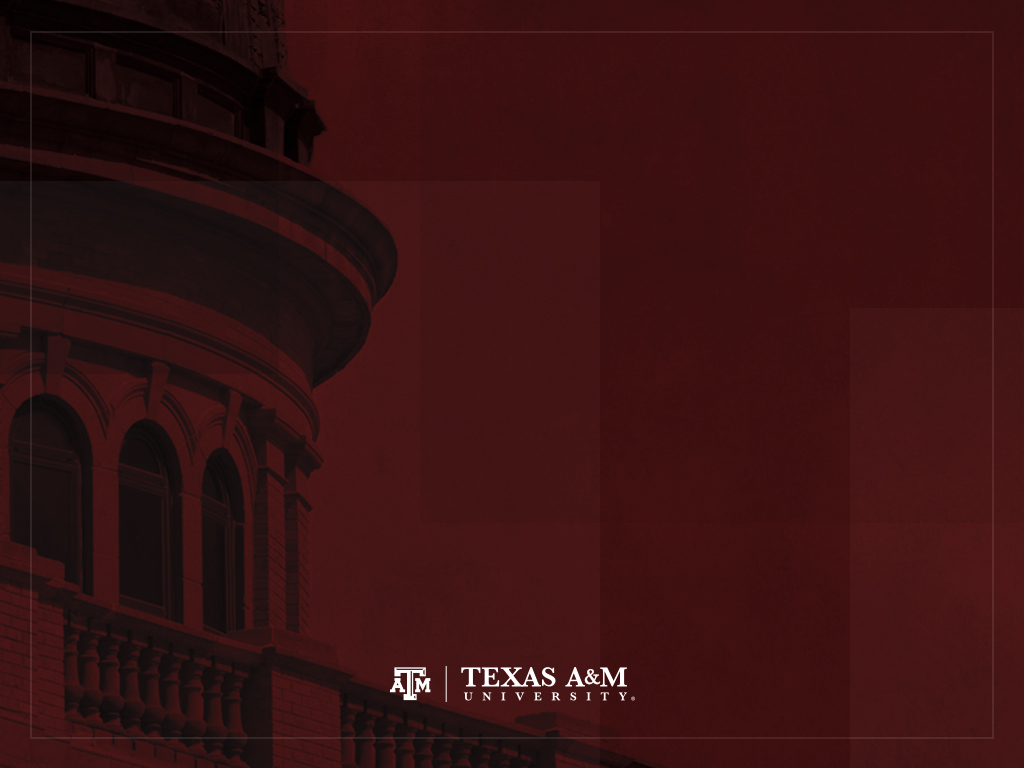 International and Cultural Diversity (ICD) and Cultural Discourse (CD) Graduation RequirementsEffective Catalog Year 2019-2020
International and Cultural Diversity (ICD) Graduation Requirement
Established fall 2002 based on a recommendation by the Faculty Senate (6 SCH)

Core Curriculum vs. Graduation Requirement

Many (but not all) ICD courses are also in the Core Curriculum.
International and Cultural Diversity (ICD) Graduation Requirement
Recent changes to ICD 
Began with campus-wide discussions and open forums involving students, faculty, and staff.  
Include opportunities to engage in difficult topics related to race, diversity, inclusion, gender, privilege, and related topics
Faculty Senate approved new ICD in spring of 2017 for implementation fall 2019.
IMPORTANT
All current ICD courses must be submitted for approval by May 2018 
if they are to be taught as ICD or CD courses beginning Fall 2019
New International and Cultural Diversity (ICD) and Cultural Discourse (CD) Graduation Requirement
International and Cultural Diversity requirement now 3 SCH
Addition of Cultural Discourse requirement, also 3 SCH
Adoption of a rubric-based assessment and periodic review process for both ICD and CD
Study Abroad courses must follow the same assessment/approval process.
Review and recertification required every 3 years
International and Cultural Diversity (ICD) courses must provide evidence of opportunities that enable students to:
Consider how to live and work effectively in a diverse and global society;

Articulate the value of a diverse and global perspective; and 

Recognize diverse opinions and practices (including, but not limited to, economic, political, cultural, gender, and religious opinions) and consider different points of view.
Cultural Discourse (CD) courses must provide evidence of opportunities for students to:
Hold respectful discussions and discourse on difficult topics 

Incorporate “Aggie Experience Activities”

Incorporate small group discussions
Cultural Discourse (CD) courses must provide evidence of opportunities for students to:
Understand:
self, including personal bias and prejudices;
how power or authority is distributed within organizational systems, including recognizing potential forms of privilege, oppression, and discrimination;
as an overarching goal, how to use and promote informed dialogue to overcome issues dividing, not uniting, individuals and humankind;  
tolerance and intolerance and have knowledge of when it is appropriate to be intolerant of specific behaviors/activities that violate our core values as people and Aggies;
how to function effectively in a multicultural and global society; and
conflict from multiple viewpoints.
Two Components
ICD
Cultural Discourse
3 SCH
Similar to former ICD
Traditional course-based
3 specific course outcomes 
Rubrics which correspond to outcomes will be used for selection
3 SCH
Additional course outcomes
Incorporates “Aggie Experience Activities”
Must include small group discussion
Rubrics which correspond to outcomes will be used for selection 
Must be open to all students
Timeline for Implementation
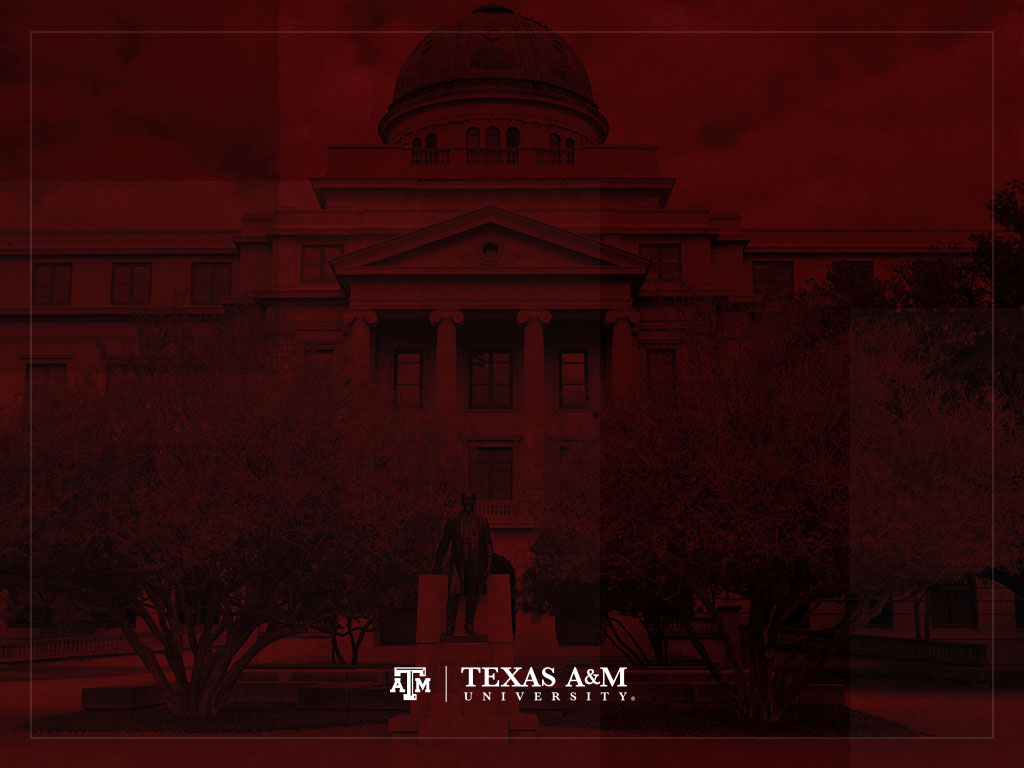 Presented by theCore Curriculum CouncilICD/CD Subcommittee
For additional assistance, please email 
fso-ccc@tamu.edu.